1. General information about the course
2. Description of the course
Part 1 (introduction): Principles of real-world flow

Hydrostatics, Kinematics
Conservation principles
Turbulent flows, boundary layer flows
Bluff body aerodynamics
Spectral analysis of turbulent energy



Part 2 (core topic): Strategies for computational fluid dynamics

Industrial applications
Complex geometries
Numerical meshes
Governing equations
Discretization
Simulation types
Solution strategies
Best practice
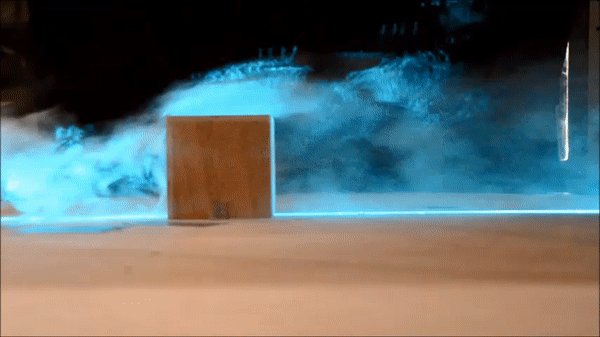 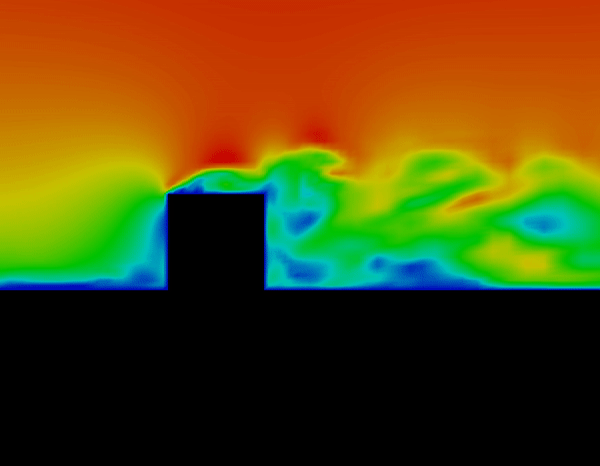 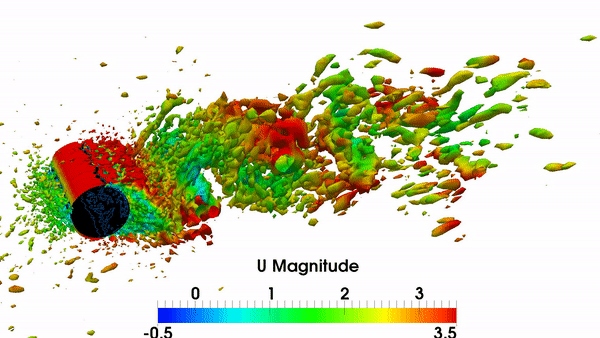 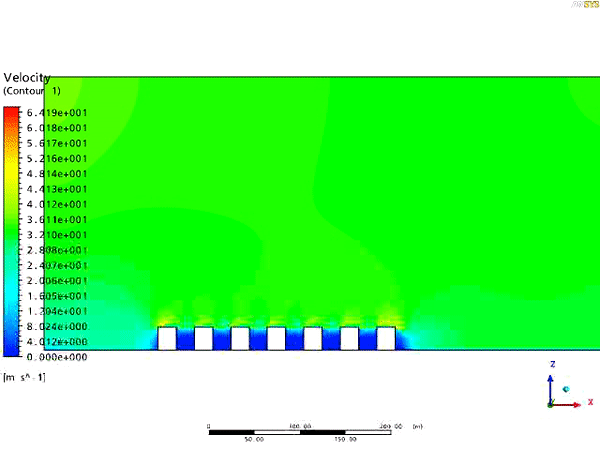 3. Target group and prerequisites
Target group/Learners profile
The course offer aims at interested bachelor’s, master’s and doctoral students who have advanced knowledge in the field of mechanics and mathematics as well as knowledge in the field of engineering.

Prerequisites (required pre-knowledge and experiences)
It is recommended that the interested learner carries a Bachelor's degree in engineering or equivalent or is very near to being awarded the degree.
4. Learning outcomes
Learners who participate in the course will be able to 
identify the main fluid dynamical mechanisms of observed real-world flow phenomena and recognize the governing physical laws,
choose and apply adequate computational models to explore and formulate engineering solutions for the principle flow behaviour of different gases or water in the built environment, 
solve fluid dynamical problems of acceptable complexity tailored to the learner’s study status, 
validate and assess  these solutions and the achieved results,
describe the broad scope of fluid dynamics in the environment and the integration of computational fluid dynamics as a solution approach, 
acquire skills in numerics, media literacy, and digital competence through the completion of supervised and supported self-studies and other activities.
5. Training and learning methods
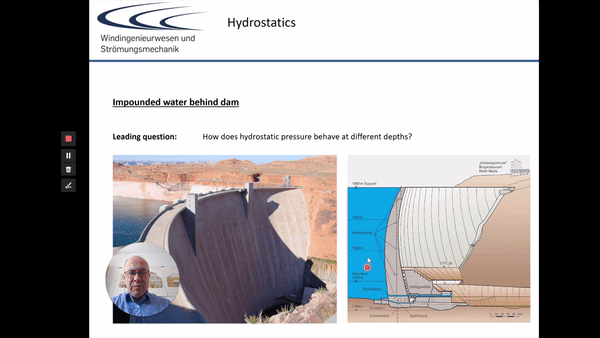 E-learning, MOOC: 15 hours of teaching with podcasts (video lectures) and instructive exercises. 
Video lectures are complemented by practical exercises about engineering applications for self-learning (workload of 45 hours). 
Teacher- student interaction is assured by forum discussions. 
The above program is valid for the release of two credits (2 ECTS)
Mandatory for the allocation of one additional credit (1 ECTS) is the participation to a tailored Virtual Exchange program in international learner’s groups of ca. 20h-30h
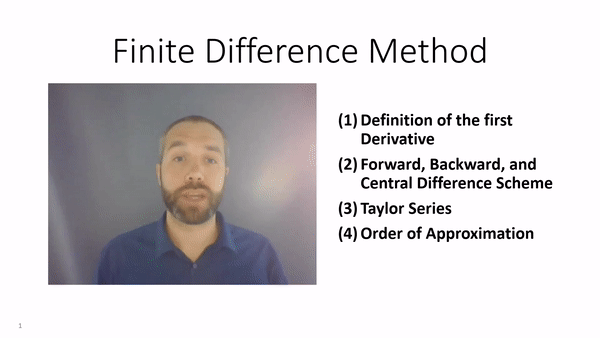 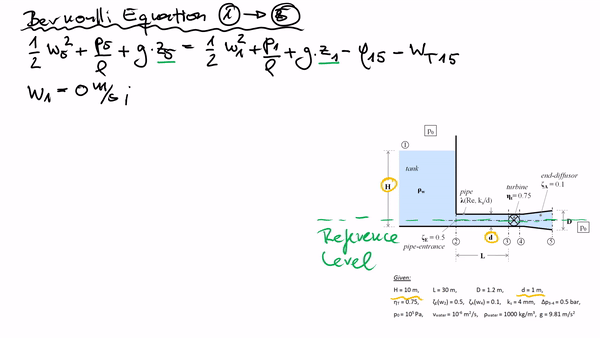